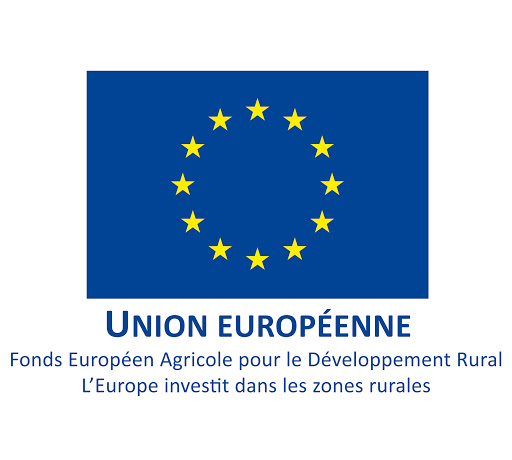 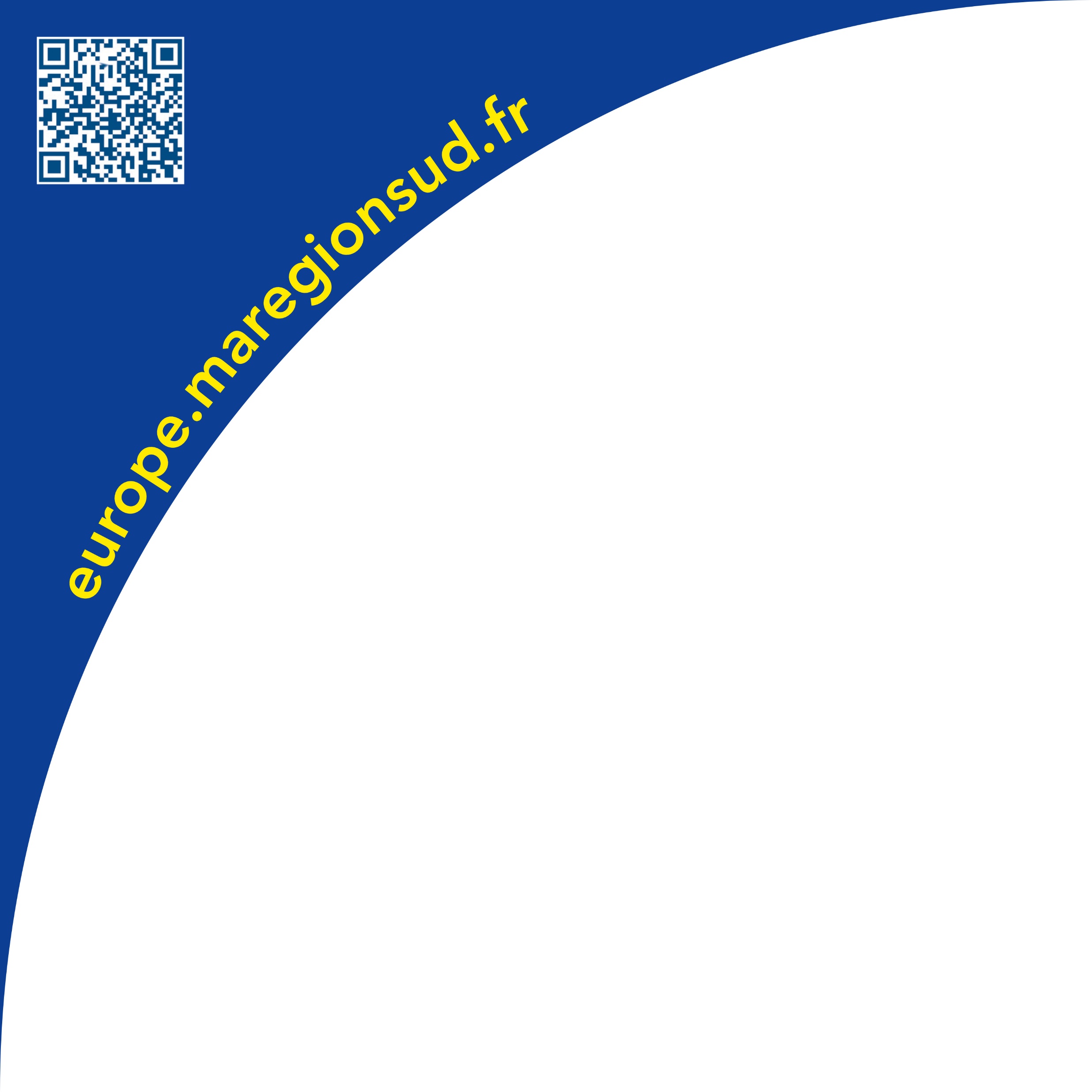 Nom de l’opération:
Objectifs de l’opération:
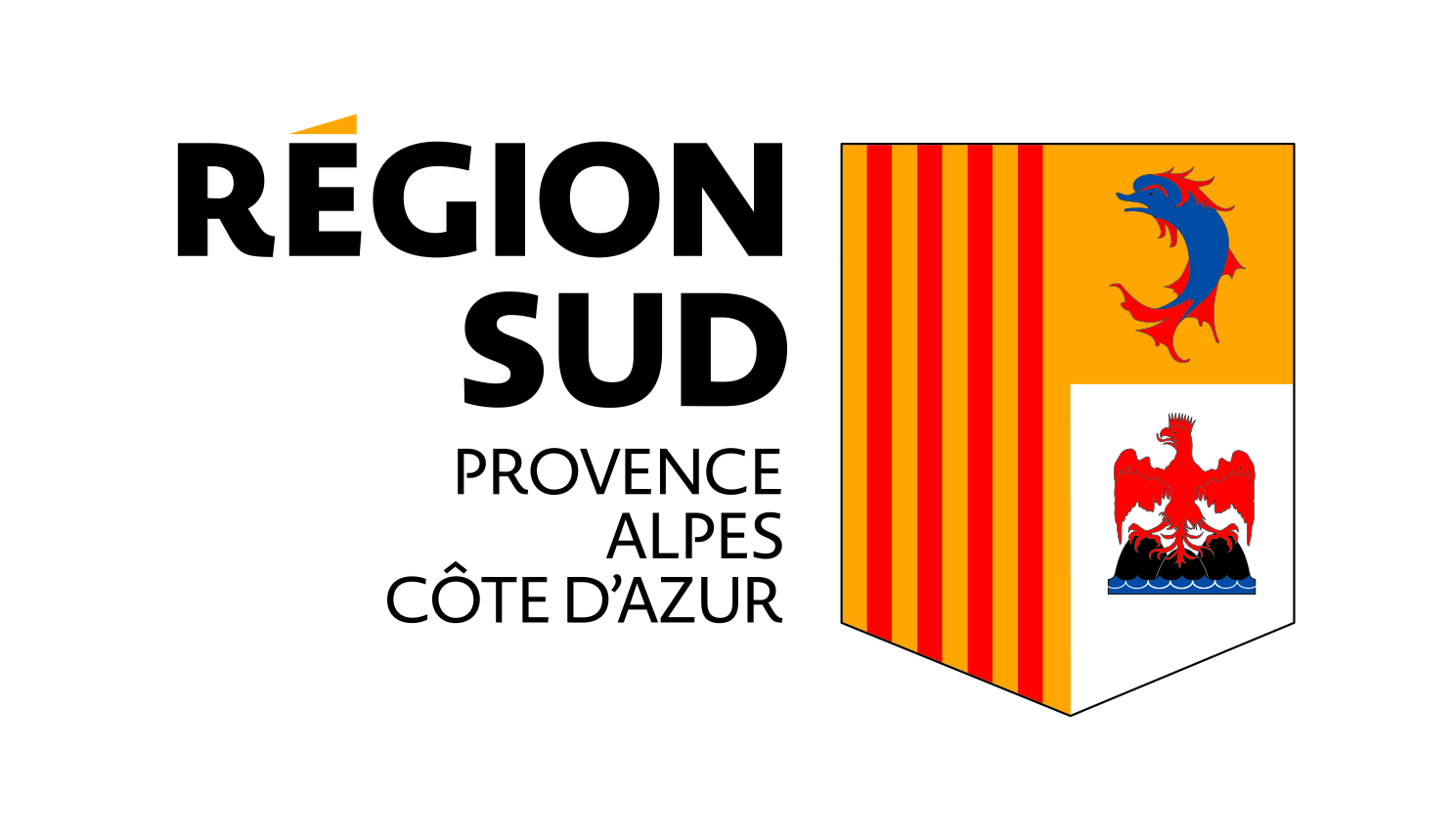 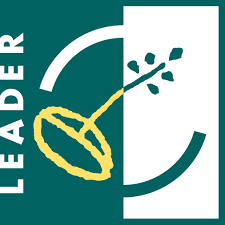 UNION EUROPÉENNE
Fonds Européen Agricole pour le Développement Rural
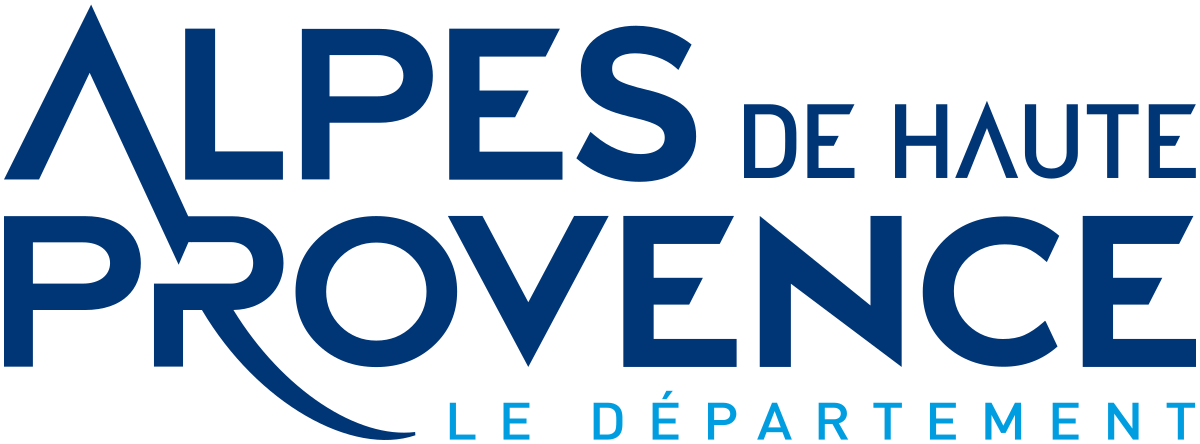 Montants accordés:
Union Européenne:
Région SUD Provence Alpes Côte d’Azur:
Département des Alpes de Haute-Provence:
Montant total accordé:
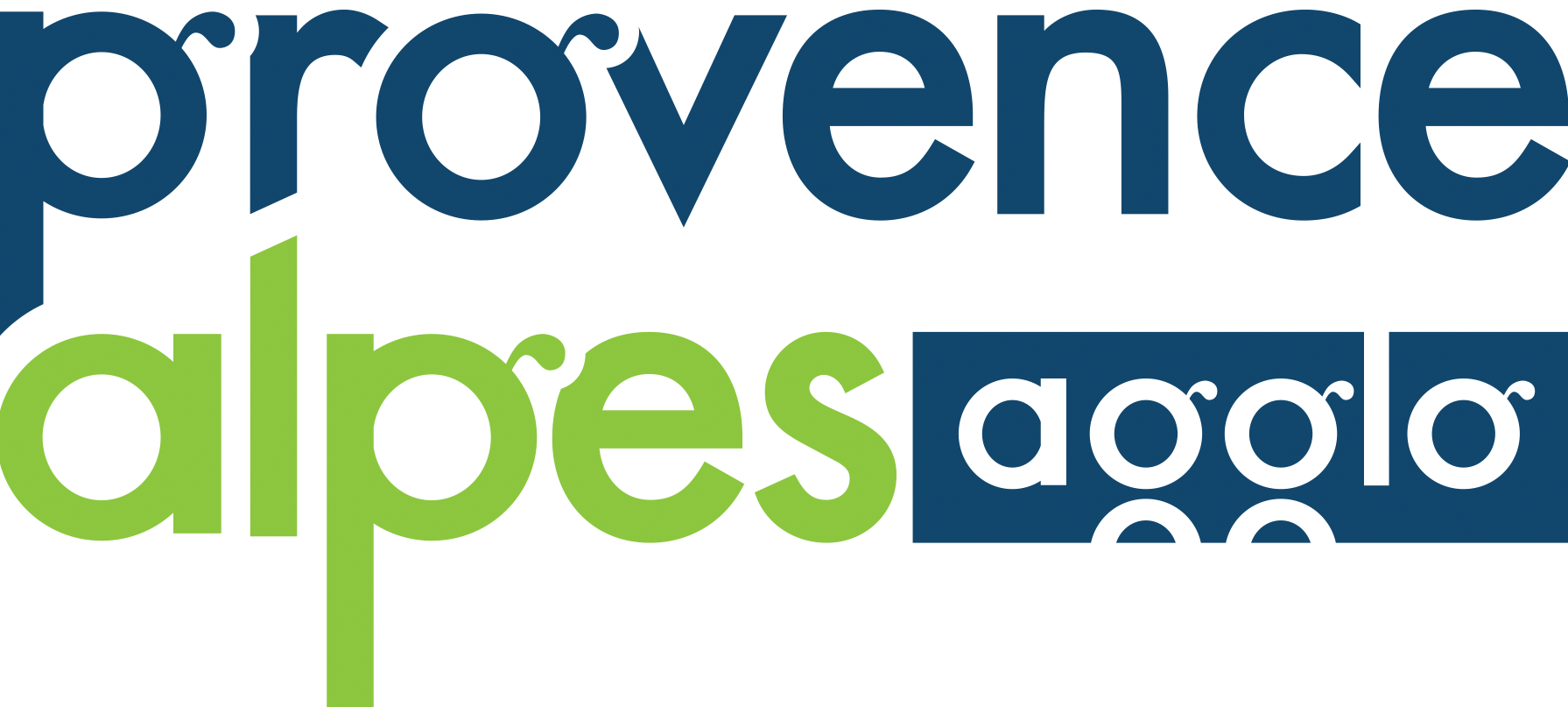 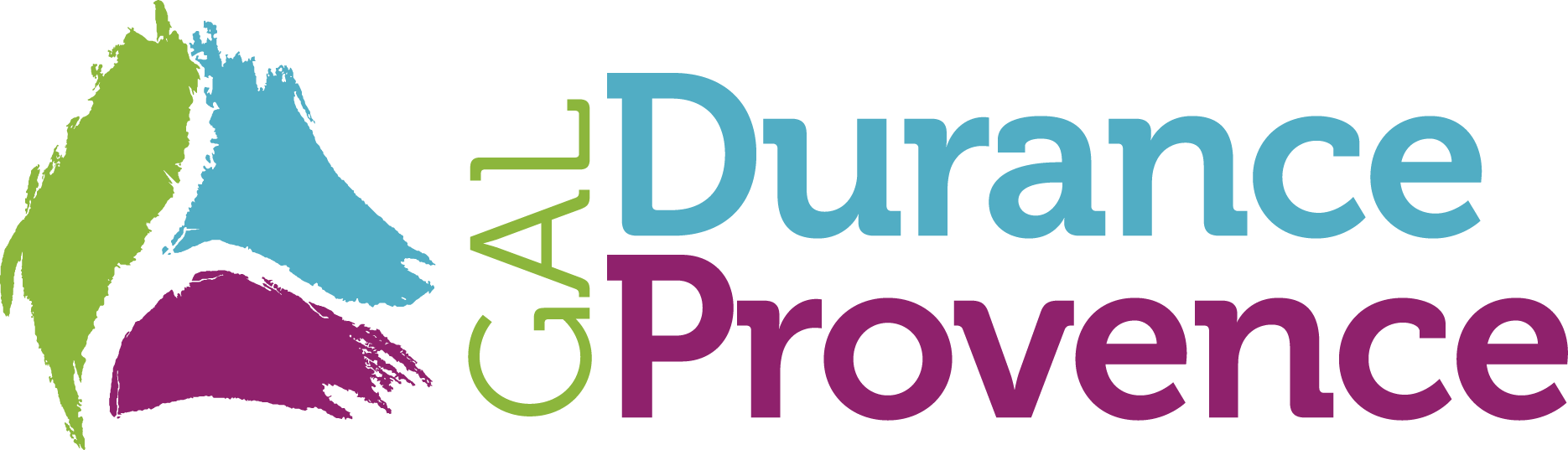 L’Europe investit dans les zones rurales